Интеграция и дезинтеграция в мировой экономике: проблемы стратификации
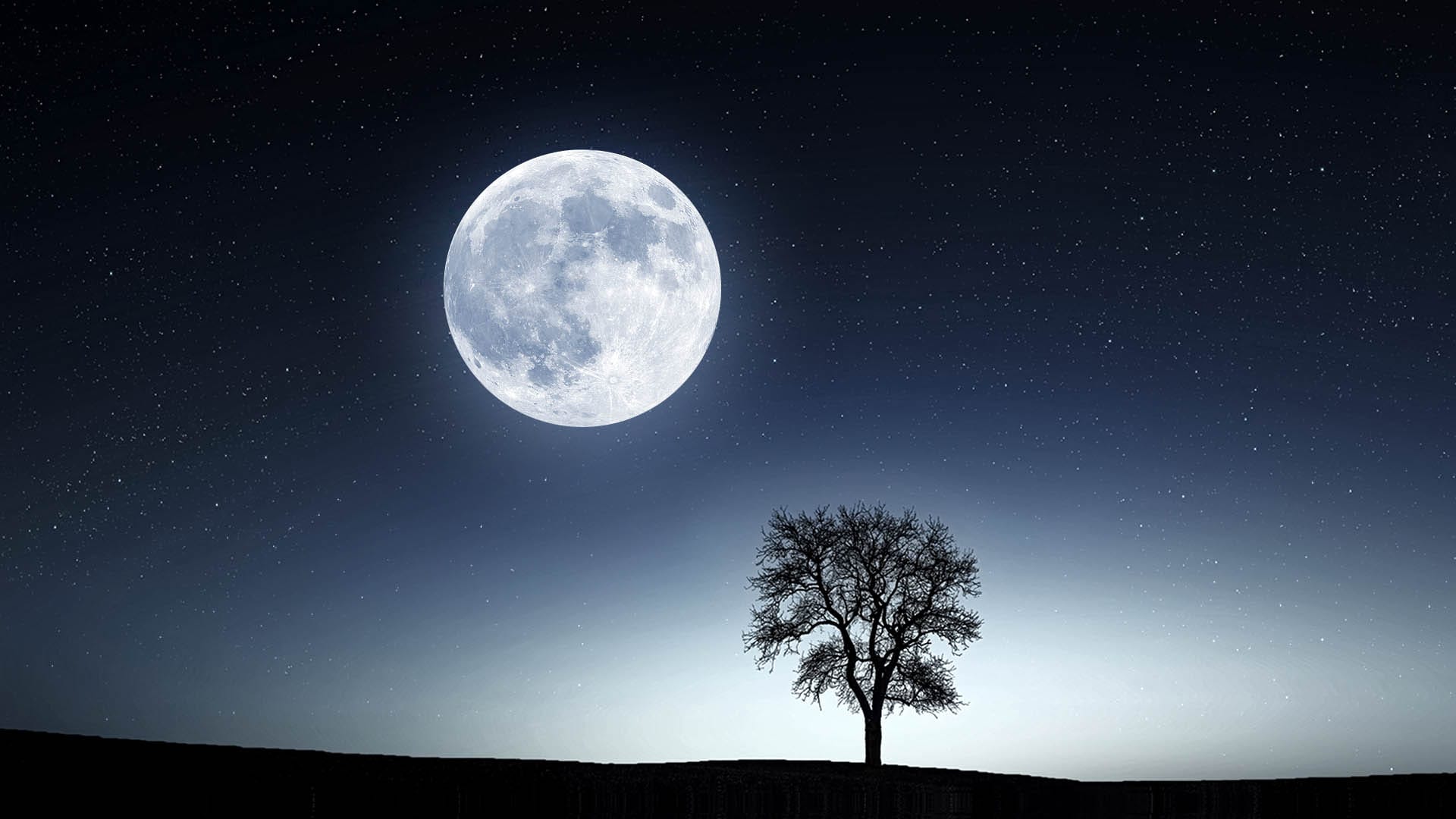 Ольга Буторина
Институт Европы РАН
1
Темы для обсуждения:
Экономическая интеграция и стратификация: две стороны одной планеты?  
Дезинтеграция: норма или исключение?  
Рынки цифровых услуг: реакция на пандемию.
2
Экономическая интеграция: близкое и непознанное
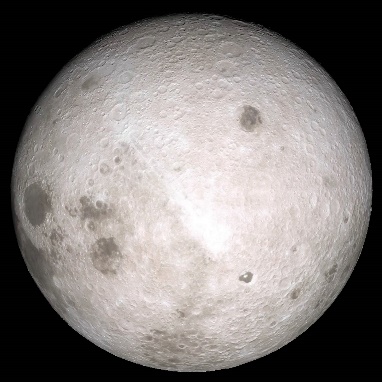 3
Интеграция как мировой феномен
Интеграция = интернационализация
Региональная интеграция
Интеграция рынков
Социальная интеграция
4
Теория региональной интеграции:
Теория таможенного союза
Теория оптимальной валютной зоны
Группа политических теорий европейской интеграции
Новый или открытый регионализм
5
Вопросы без ответов
В чем состоят выгоды экономической интеграции? 
Надо ли их сравнивать с затратами или с возможным ущербом? 
Достижима ли полная интеграция рынков? 
Кто предъявляет спрос на интеграцию?
6
Феномен стратификации
7
Цели региональной интеграции
Федерализм – создание политического союза.
Неофункционализм – создание общественных благ. Spillover. 
Либеральный межправительственный подход (intergovernmentalism) – повышение эффективности экономики.
Постфункционализм – преодоление противоречия между интеграцией и идентичностью. 
На практике: борьба за место в мире.
8
Мировой рынок трансграничных цифровых услуг
9
Мировые рынки цифровых услуг, UNCTADStat, трлн долл.
10
Доля цифровых услуг в общей стоимости трансграничных услуг
Услуги с цифровой доставкой - все трансграничные сделки, доставляемые удаленно по ИКТ сетям, включая Интернет.
11
Региональная структура мирового рынка цифровых услуг
12
Прирост в доле цифровых услуг, п.п.
13
Прирост (ось Y) vs база (ось X)
14
Страны с базой до 20% и приростом менее 10 пп.
Албания, Бутан, Боливия, Босния и Герцеговина, Бруней, ДРКонго, Эквадор, Египет, Эфиопия, Фиджи, Греция, Гондурас, Иордания, Казахстан, Литва, Мозамбик, Намибия, Панама, Парагвай, Катар, Руанда, Судан, Таджикистан, Уганда, ОАЭ, Узбекистан, Замбия.
15
Индекс Херфиндаля-Хиршмана, 170 юрисдикций
16
Доли основных стран-экспортеров ИКТ-услуг
17
Выводы:
Интеграция и стратификация – две стороны процесса развития мировой экономики.
Региональная интеграция – ответ на вызовы глобализации. 
Дезинтеграция – новая область исследований и практики.
18
Избранные источники:
Krapohl S., (Ed.) (2017) Regional Integration in the Global South. External Influence on Economic Cooperation in ASEAN, MERCOSUR and SADC. Palgrave Macmillan. 
Шишков Ю.В. (2001) Интеграционные процессы на пороге XXI века. Почему не интегрируются страны СНГ? М.: НП «III тысячелетие». 
Mattli W. (2001) The Logic of Regional Integration. Europe and Beyond. Cambridge, Cambridge University Press. 
Hooghe L., Marks G. (2019) Grand theories of European integration in the twenty-first century. Journal of European Public Policy, No 8, 1113-1133. 
Ackoff R. (1978) The Art of Problem Solving. New York: A Wiley Interscience Publication.
Головнин М., Захаров А., Ушкалова Д. (2016) Экономическая интеграция: уроки для постсоветского пространства. МЭ и МО,  № 4, 61-69. 
Jones E. (2010) The Economic Mythology of European Integration. Journal of Common Market Studies, No. 1, 89-109.
19
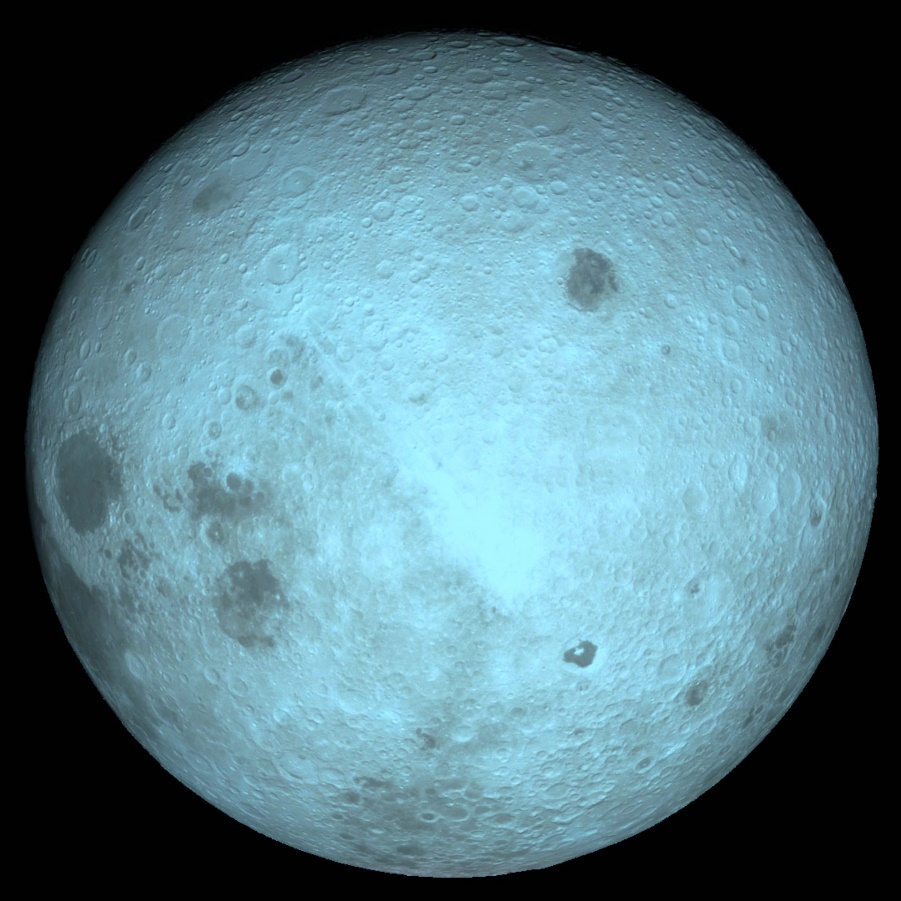 Спасибо за внимание!
20